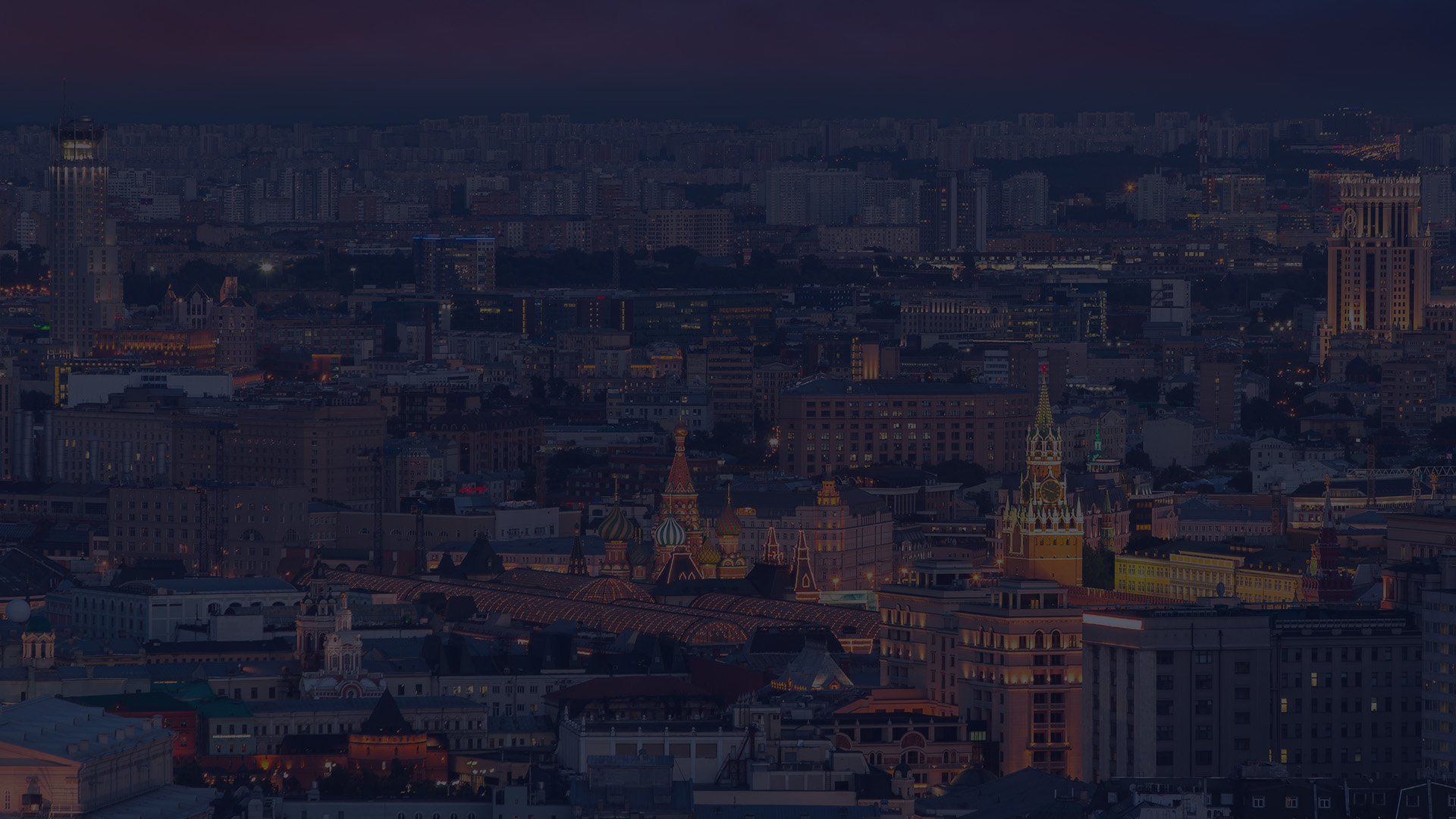 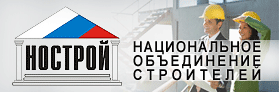 Стандарты НОСТРОЙ на процессы
выполнения работ в строительстве.
Статус, состав, контроль за соблюдением
Заместитель Исполнительного директора НОСТРОЙ,С. В. Пугачев
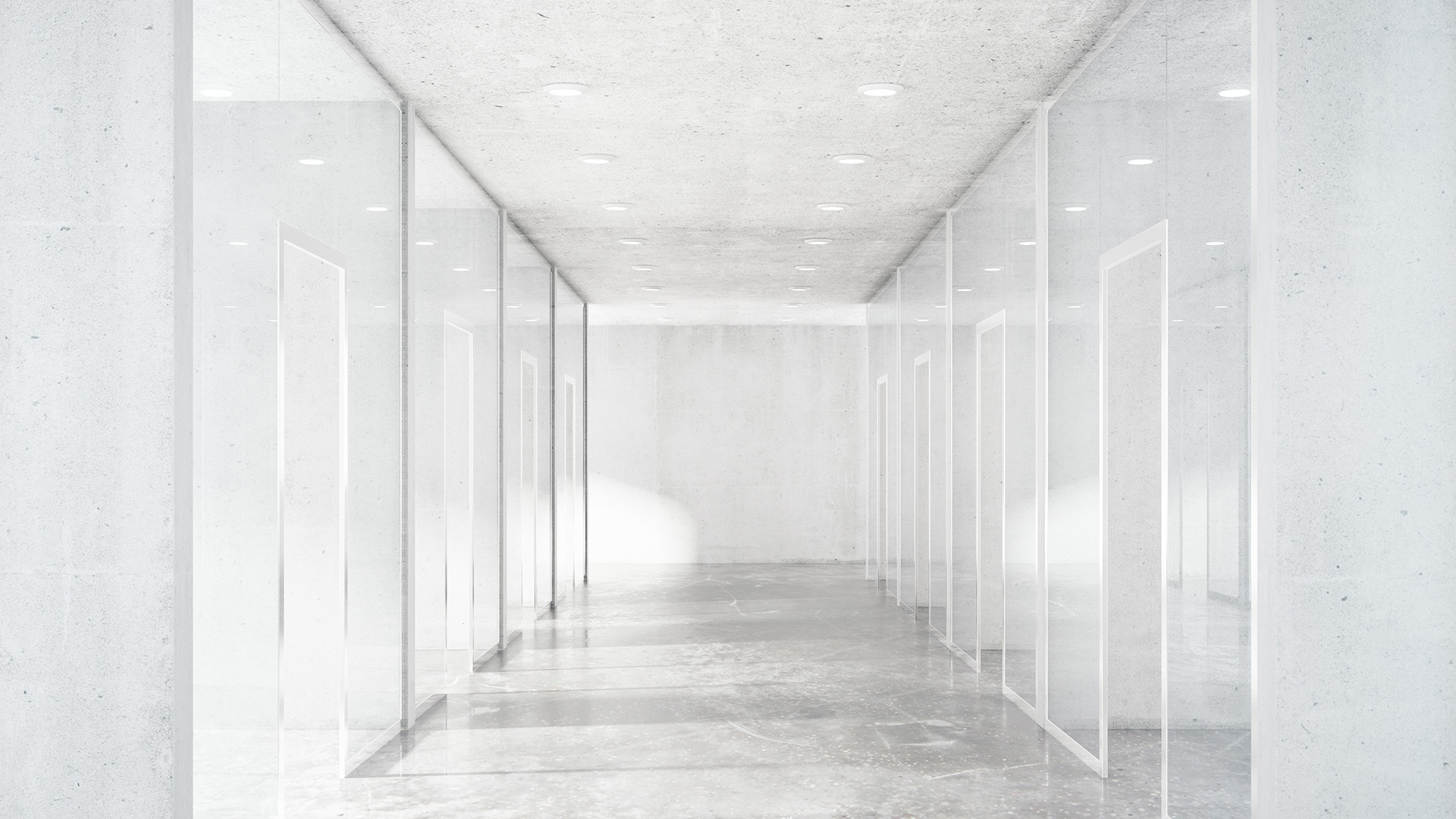 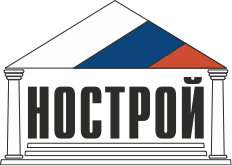 Нормативная база разработки и применения стандартов на процессы выполнения работ по строительстве
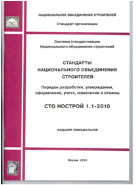 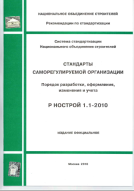 Пункт 10 части 8 статьи 55.20 Градостроительного Кодекса РФ: Основными функциями Национальных объединений саморегулируемых организаций являются…разработка и утверждение стандартов на процессы выполнения работ по инженерным изысканиям, подготовке проектной документации, строительству, реконструкции, капитальному ремонту объектов капитального строительства.

Часть 9 статьи 55.5 Градостроительного Кодекса РФ:   …стандарты СРО…не могут противоречить ГрК РФ, законодательству РФ о техническом регулировании, а также стандартам на процессы выполнения работ по инженерным изысканиям, подготовке проектной документации, строительству, реконструкции, капитальному ремонту объектов капитального строительства, утвержденным соответствующим Национальным объединением СРО.

Статья 55.13 Градостроительного Кодекса РФ: СРО осуществляет контроль…за соблюдением членами СРО требований законодательства Российской Федерации о градостроительной деятельности, о техническом регулировании, включая соблюдение членами СРО требований, установленных в стандартах на процессы выполнения работ … утвержденных соответствующим Национальным объединением СРО.
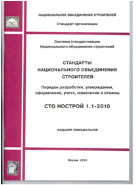 2
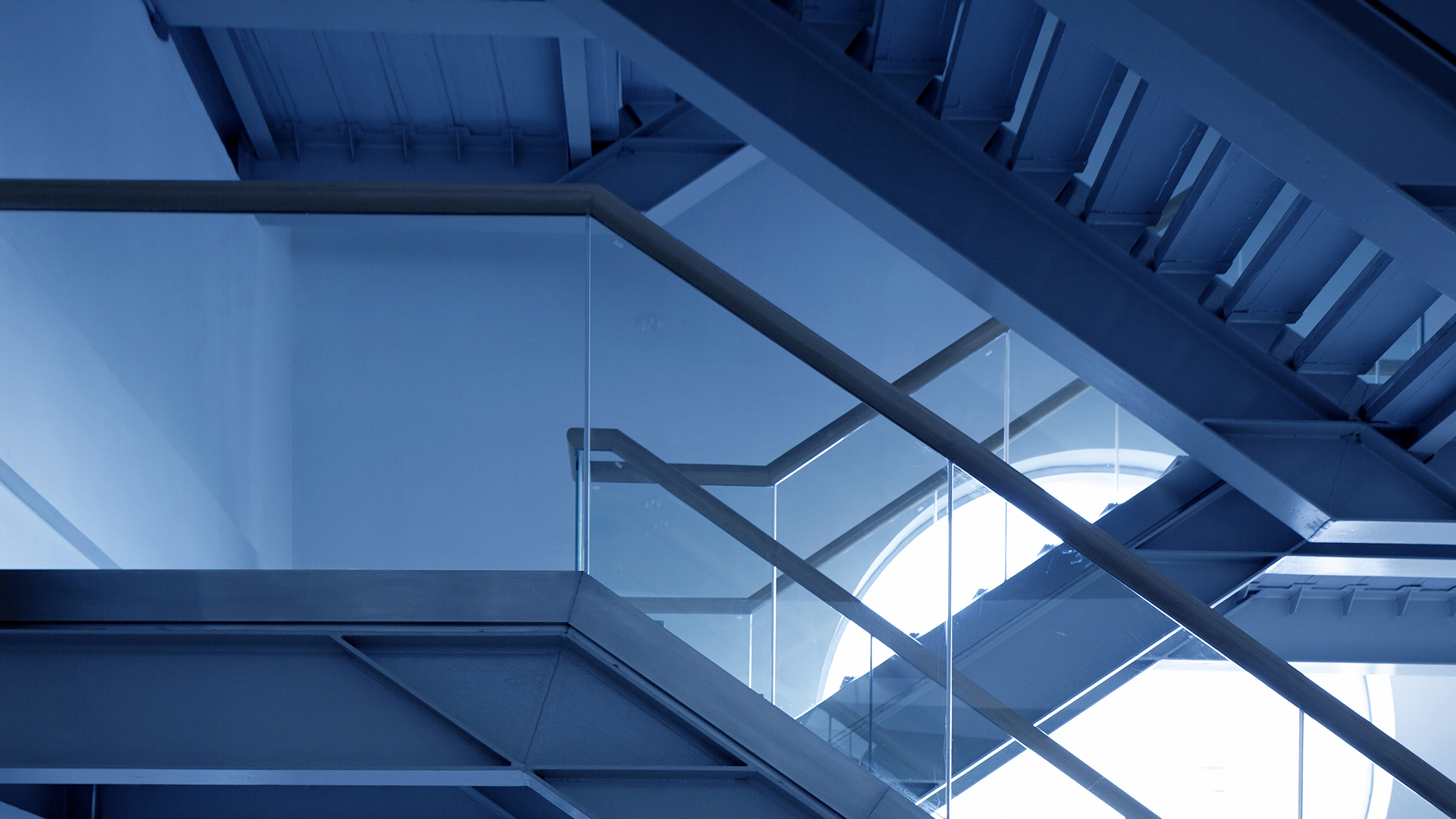 Программа разработки стандартов и рекомендации  НОСТРОЙ
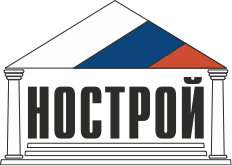 Принято 236 СТО (Р) НОСТРОЙ
В разработке – более 40 СТО (Р) НОСТРОЙ
Приняты
23


64

  
54

  
74 
 
 
21
Общие технические вопросы 
 организация строительного производства, метрология, оценка соответствия, карты контроля, капитальный ремонт
Жилые, общественные и промышленные здания, применение строительных конструкций и материалов
устройство, монтаж, обследование, защита, усиление
Наружные и внутренние инженерные сети и системы
монтаж и пуско-наладка инженерного, промышленного и технологического оборудования, системы газораспределения и газопотребления, лифты
Сооружения транспорта:
дорожное и железнодорожное строительство,
освоение подземного пространства, мостовые и тоннельные сооружения, аэродромы
Энергетика
объекты электроэнергетики и использования атомной энергии, гидроэнергетика, промышленные печи и агрегаты
3
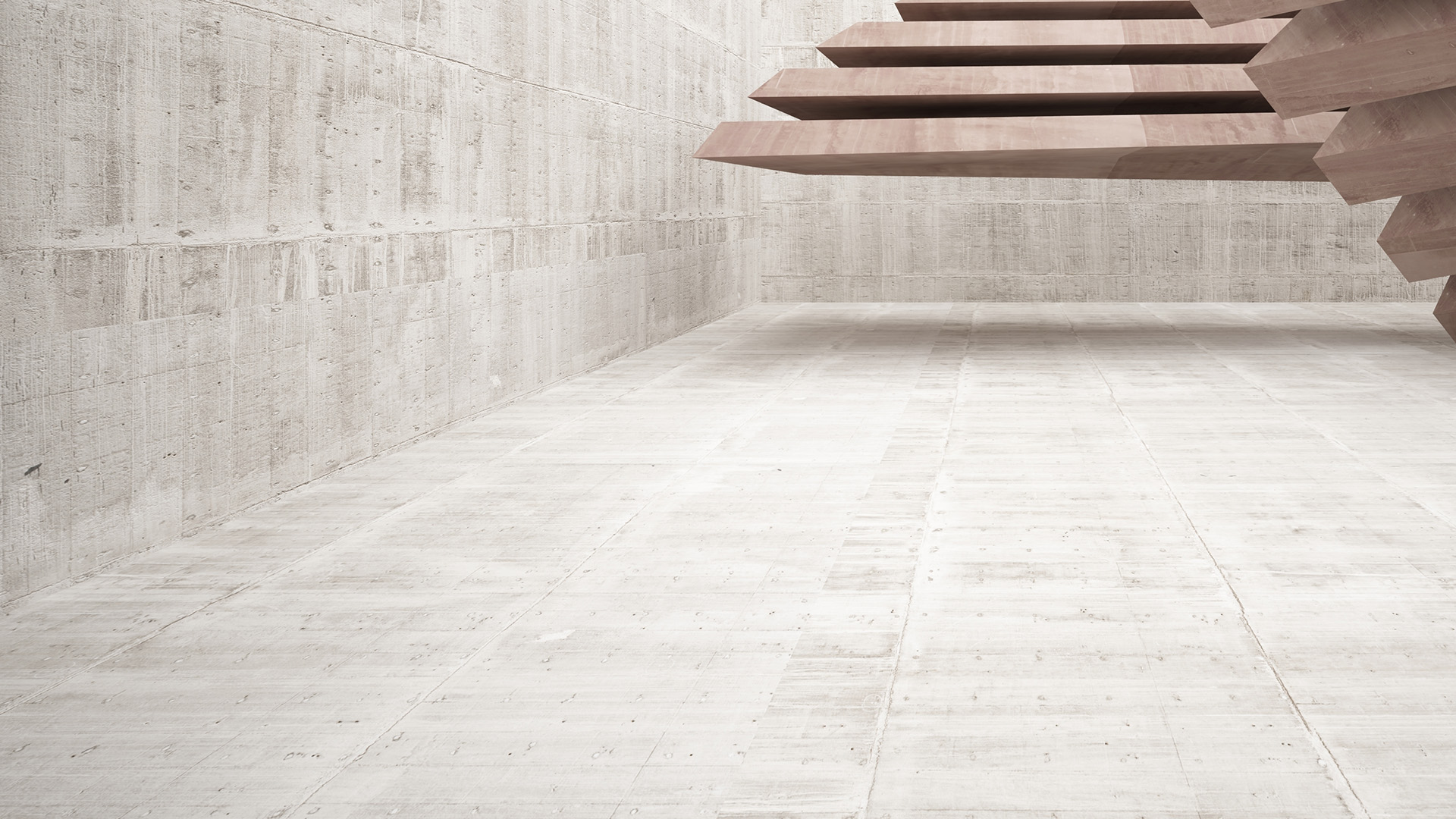 Применение СТО НОСТРОЙ при строительстве объектов дорожного хозяйства
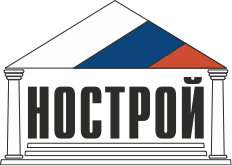 Реконструкция автомобильной дороги М-7 «Волга» (ОАО «ДОРИСС»)
Ремонт автомобильной дороги М-10 «Россия (ОАО «Дорожное эксплуатационное предприятие №74»)
Капитальный ремонт автомобильной дороги Ставрополь – Минеральные Воды (ГУП Ставропольского края «Александровское дорожное ремонтно-строительное управление»)
Реконструкция аэропорта в г. Белгород (ОАО «Орелдорстрой»)
Ремонт автомобильной дороги Южно-Сахалинск – Оха (Государственное унитарное дорожное предприятие «Экспромт»)
Строительство автомобильной дороги Московское большое кольцо (ЗАО «Центрдорстрой-Центральные ремонтные мастерские»)
Реконструкция автомобильной дороги Н. Новгород – Саратов (ООО «Мордовдорстрой»)
5
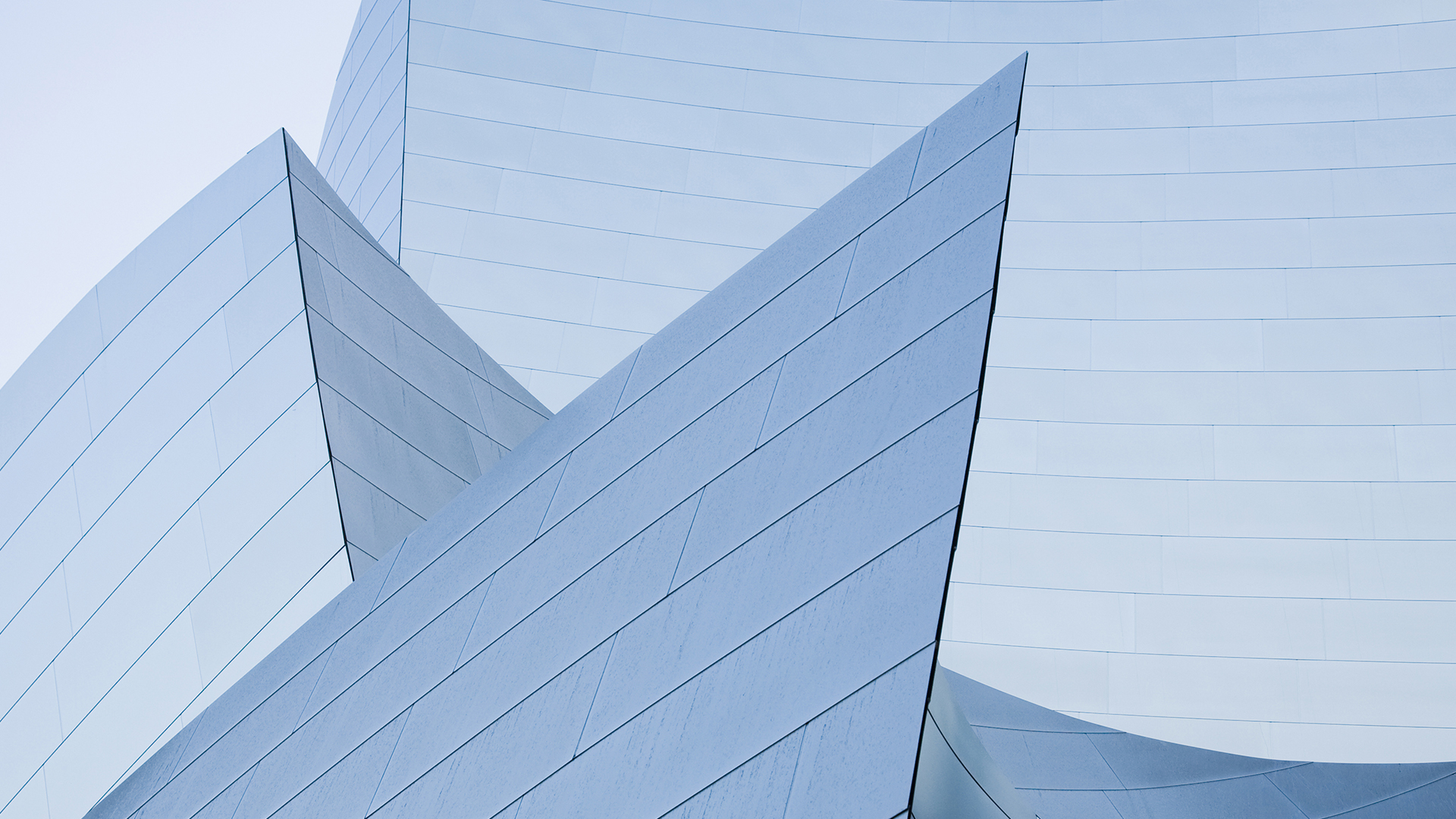 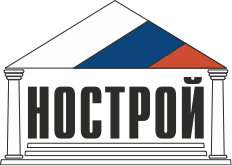 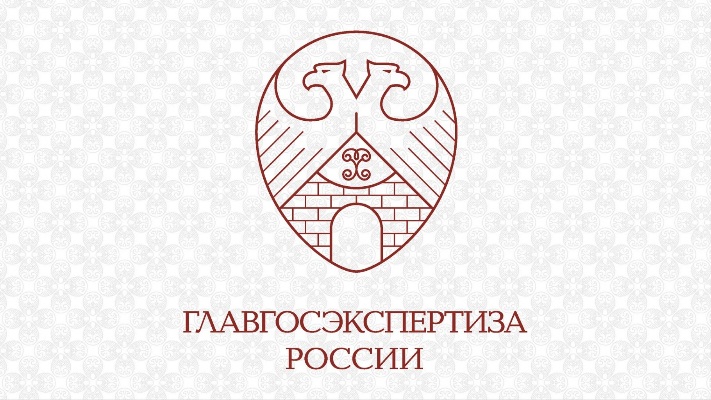 Письмо ФАУ «ГЛАВГОСЭКСПЕРТИЗА от 22.11.2016 № 08-3-2/5019-НБ
В случае, если это предусмотрено заданием застройщика или технического заказчика, стандарты СРО в строительстве могут быть учтены при разработке проектной документации (проектных решений), определяющих технологическую последовательность работ при возведении объектов капитального строительства или их отдельных элементов, а также предложений по обеспечению контроля качества строительных и монтажных работ, поставляемых на площадку и монтируемых оборудования, конструкций и материалов (подпункты «к» и «н» пункта 23 Положения о составе разделов проектной документации..)
Постановление Правительства РФ от 16.02.2008 N 87
«О составе разделов проектной документации и требованиях к их содержанию»
23. Раздел 6 "Проект организации строительства" должен содержать:
… к) технологическую последовательность работ при возведении объектов капитального строительства или их отдельных элементов;
…н) предложения по обеспечению контроля качества строительных и монтажных работ, а также поставляемых на площадку и монтируемых оборудования, конструкций и материалов;…
6
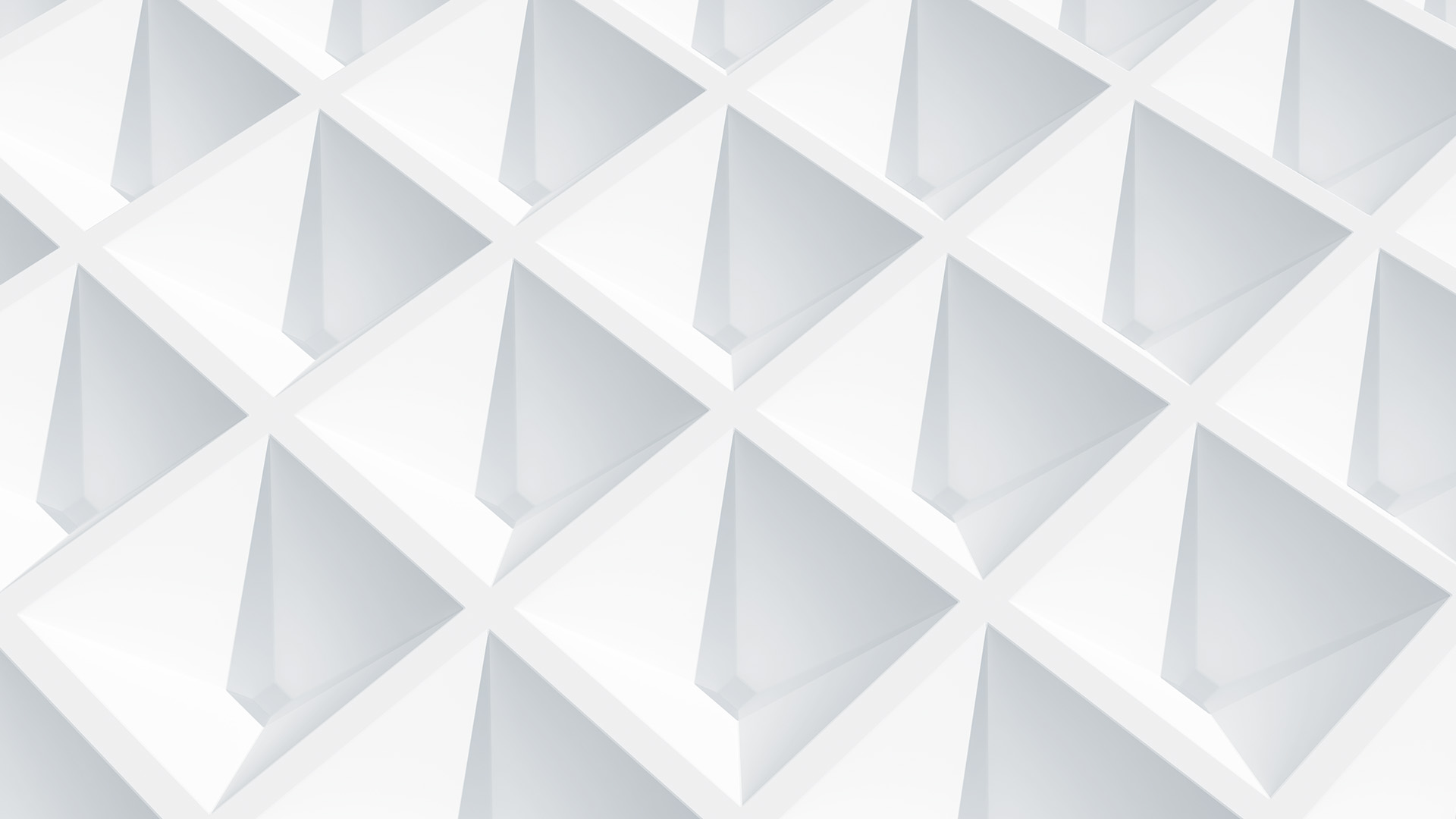 КОНКУРСНАЯ ДОКУМЕНТАЦИЯ НА СТРОИТЕЛЬСТВО (44-ФЗ)
Конкурсная
ПРОЕКТ КОНТРАКТА НА ПОДРЯДНЫЕ РАБОТЫ 

включить в качестве одного из условий при строительстве исполнителю контракта руководствоваться стандартами СТО НОСТРОЙ
ИНФОРМАЦИОННАЯ КАРТА

Требования к участнику конкурса - обязательность лица, осуществляющего строительство руководствоваться стандартами СТО НОСТРОЙ
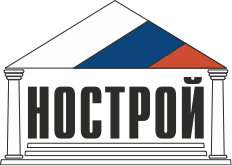 ТЕХНИЧЕСКОЕ ЗАДАНИЕ
ПРОЕКТНАЯ ДОКУМЕНТАЦИЯ 
Проект организации строительства (ПОС) в части установления требований к технологии работ
ДОГОВОР НА ОСУЩЕСТВЛЕНИЕ СТРОИТЕЛЬНОГО КОНТРОЛЯ
включает условие руководствоваться стандартами СТО НОСТРОЙ
Стандарты 
СТО НОСТРОЙ 
на процессы выполнения работ, методы контроля
РАБОЧАЯ ДОКУМЕНТАЦИЯ Проект производства работ (ППР) и технологические карты (ТК) в части конкретизации выполнения работ
ГОСУДАРСТВЕННЫЙ СТРОИТЕЛЬНЫЙ НАДЗОР
Акт проверки
7
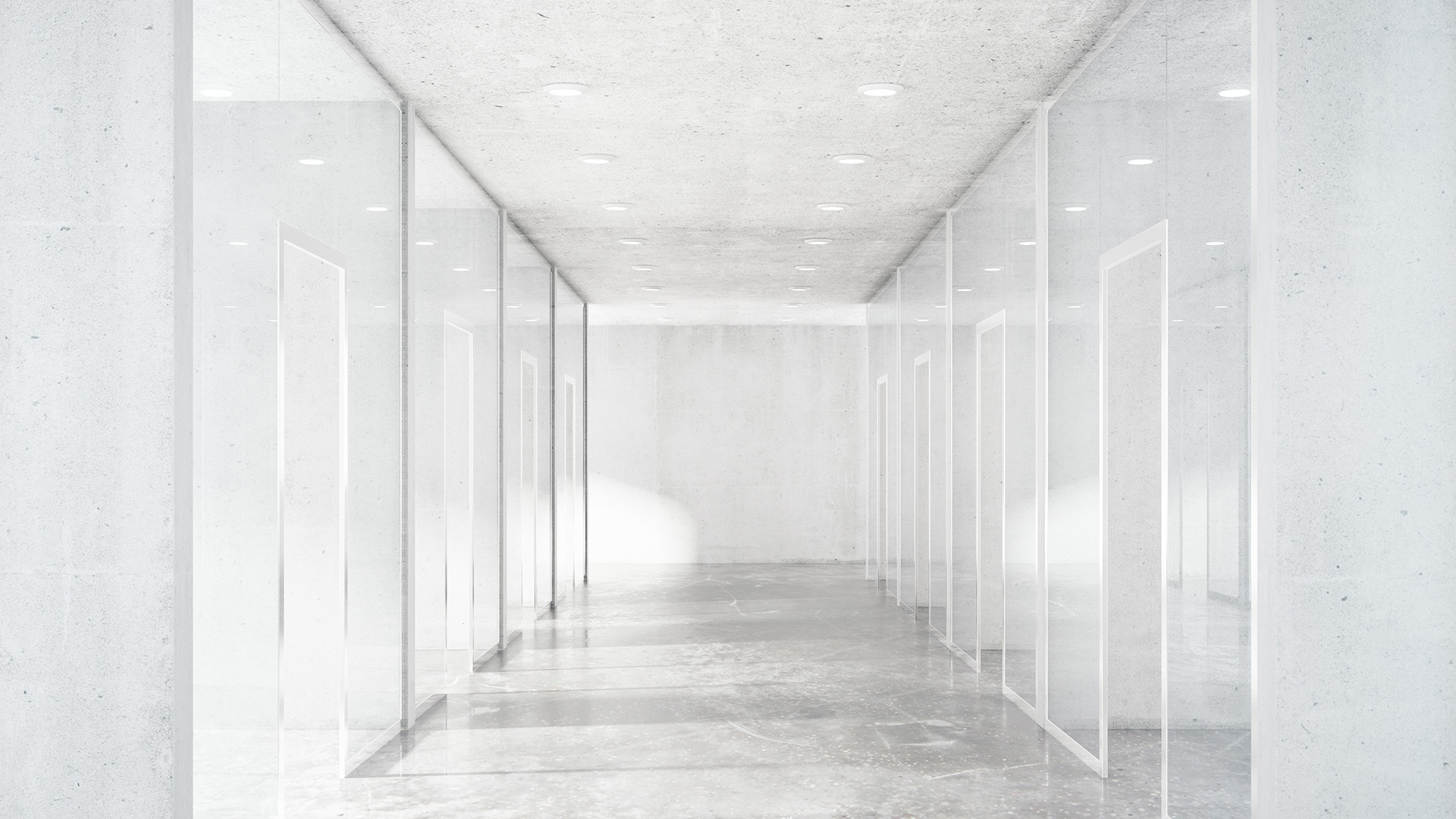 НАЦИОНАЛЬНОЕ ОБЪЕДИНЕНИЕ СТРОИТЕЛЕЙ заключилосоглашения о разработке и применении стандартов с:
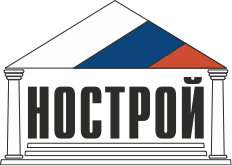 ЗАКЛЮЧЕНЫ СОГЛАШЕНИЯ В 26-ти РЕГИОНАХ
  (Москва, Санкт-Петербург, Нижегородская, Астраханская, Курская, Владимирская, Ярославская, Волгоградская, Тамбовская, Свердловская, Сахалинская, Челябинская, Кемеровская, Кировская, Новосибирская, Иркутская и Еврейская автономная области, Алтайский, Камчатский, Краснодарский и Пермский края, Республики Марий Эл, Башкортостан, Саха (Якутия), Республика Дагестан, Ханты-Мансийский АО)
Госкомпания «АВТОДОР»
ОАО «РЖД»
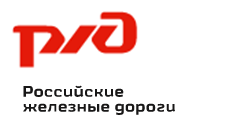 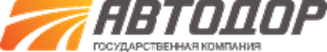 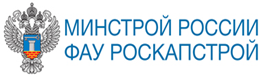 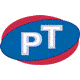 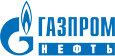 г о т о в я т с я   с о г л а ш е н и я   с:
Федеральное агентство
    РОСАВТОДОР
ОАО «Оборонстрой»
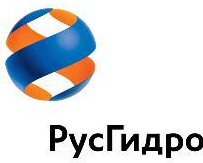 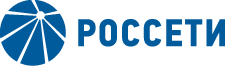 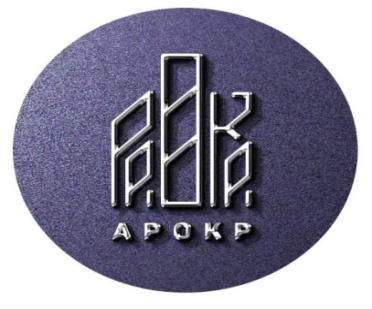 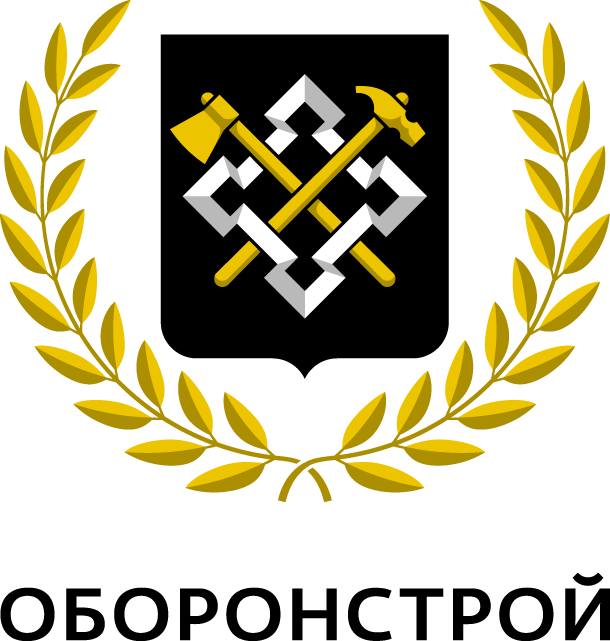 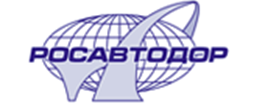 9
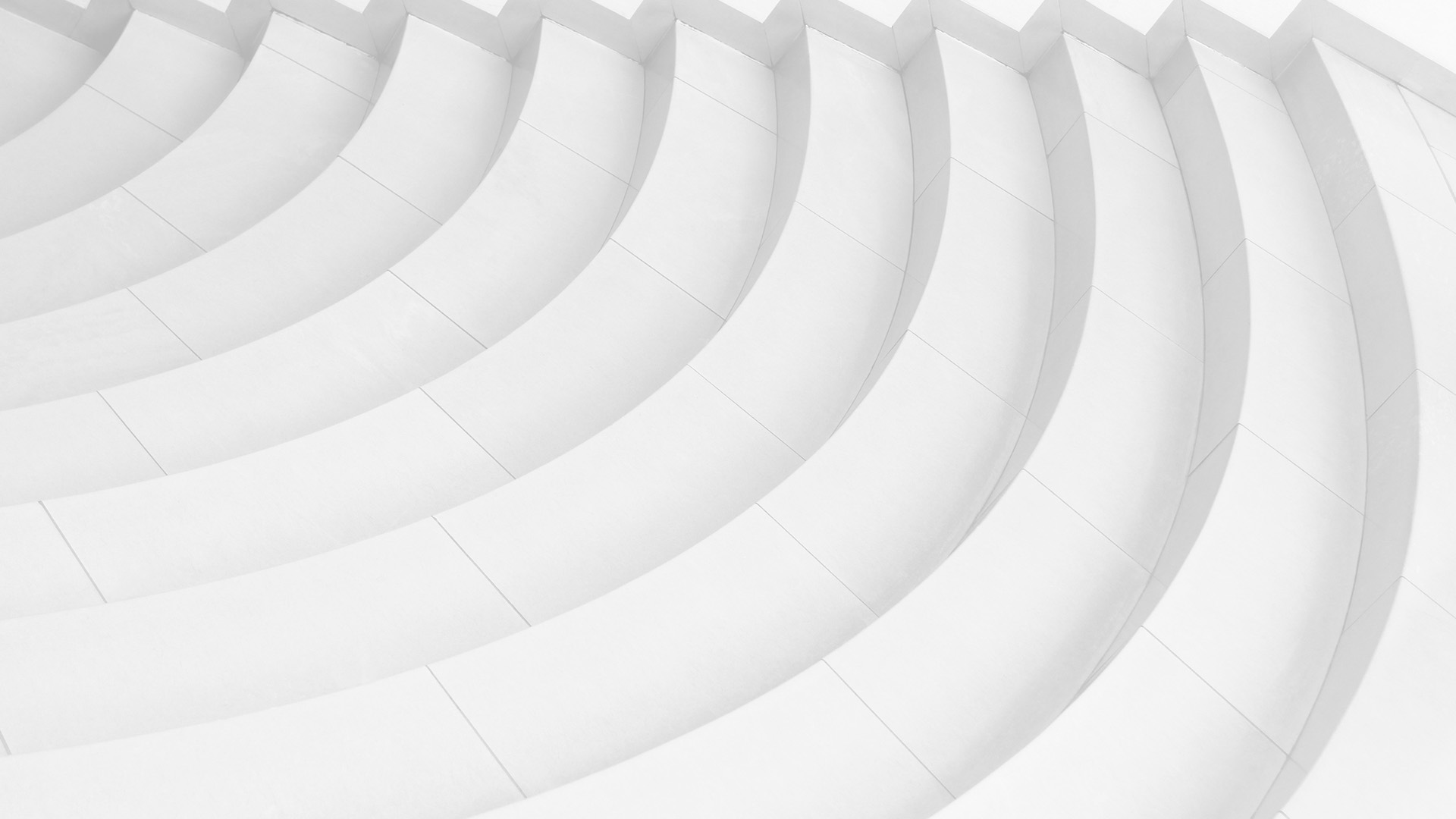 Примеры распорядительных документов (решений) региональных органов власти по применению стандартов НОСТРОЙ
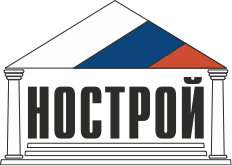 Соглашение между Правительством Республики Башкортостан и НОСТРОЙ от 29.03.2013
  Постановление Правительства  РБ от 09.07.2014 №305 : «О стандартах СРО, применяемых в целях  повышения безопасности, качества и энергоэффективности объектов капитального строительства в РБ» 
Приказы Госкомитета РБ по строительству и архитектуре от 09.10.2014 № 289 и от 21.04.2015 № 111 по утверждению Перечней применяемых стандартов НОСТРОЙ
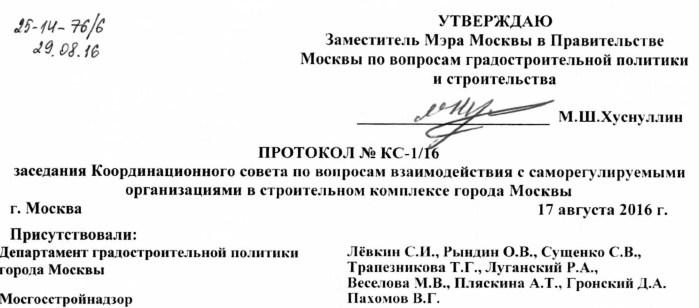 п.10 Департаменту строительства города Москвы:
10.2 при формировании конкурсной документации и условий государственного контракта на выполнение работ по строительству и проектированию объектов капитального строительства на территории города Москвы применять стандарты Национальных объединений СРО, включенные в МТСК.
10
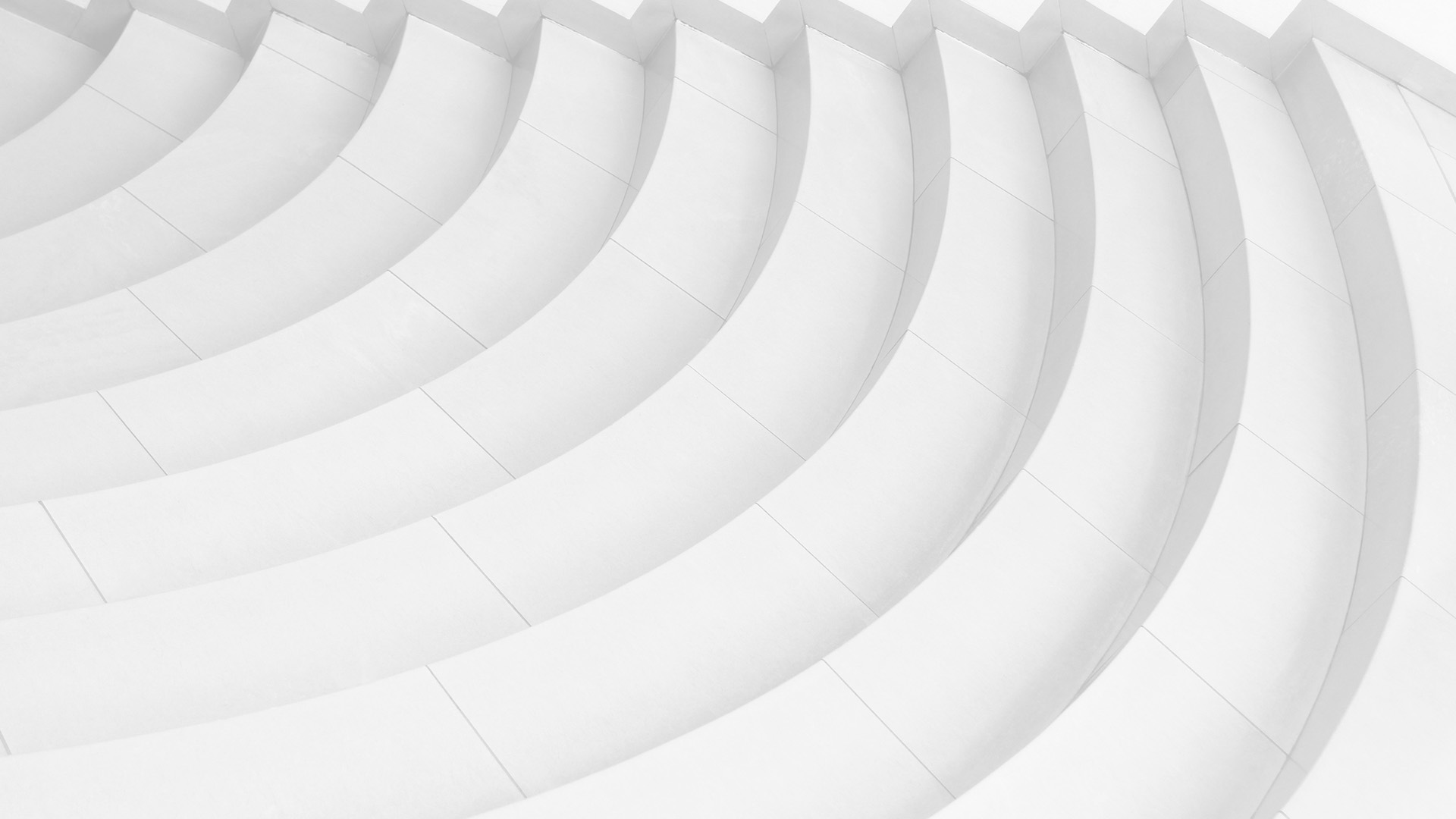 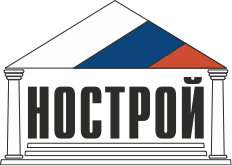 Стандарты НОСТРОЙ на процессы выполнения работ
Реализация положений Федерального закона от 03.07.2016 № 372-ФЗ в части соблюдения членами саморегулируемых организаций требований стандартов на процессы выполнения работ по строительству, реконструкции капитальному ремонту объектов капитального строительства
РЕШЕНИЕ СОВЕТА 15.06.2017 №100
ПЕРЕЧЕНЬ действующих стандартов НОСТРОЙ на процессы выполнения работ по строительству, подлежащих контролю СРО за их соблюдением членами СРО  - 
140 СТО НОСТРОЙ на сайте WWW.NOSTROY.RU

РАЗЪЯСНЕНИЯ О ВНЕДРЕНИИ СТАНДАРТОВ НОСТРОЙ И СИСТЕМЕ КОНТРОЛЯ ЗА СОБЛЮДЕНИЕМ ИХ ТРЕБОВАНИЙ – 
на сайте WWW.NOSTROY.RU

Программой стандартизации предусмотрена разработка СТАНДАРТА ДЕЯТЕЛЬНОСТИ по контролю СРО за соблюдением требований стандартов на процессы выполнения работ
РАЗЪЯСНЕНИЯ О ВНЕДРЕНИИ СТАНДАРТОВ НОСТРОЙ 
- Обеспечение наличия печатного издания комплекта стандартов НОСТРОЙ на процессы выполнения работ;
- Отмена стандартов СРО на аналогичный объект стандартизации;
- Информирование членов СРО об утверждении Перечня стандартов;
- Оказание методической помощи членам СРО по внедрению стандартов НОСТРОЙ; 
- Разработка организационных мер по контролю за деятельностью членов по соблюдению требований стандартов НОСТРОЙ на процессы выполнения работ
Комиссия по оценке готовности организации-члена СРО к выполнению работ по стандартам
11
Контроль СРО за выполнением требований стандартов –  4 варианта реализации
Постановление Правительства  РФ № 54  (Положение об осуществлении госстройнадзора)
Постановление Правительства  РФ № 468 
(Положение о проведении строительного контроля)
ПОДРЯДЧИК проводит проверку:
ЗАКАЗЧИК
проводит проверку:
ОРГАНЫ ГСН проводят проверку:
соблюдения последовательности и состава технологических операций при осуществлении строительства объекта капитального строительства (п.5  в)
полноты и соблюдения установленных сроков выполнения подрядчиком контроля последовательности и состава технологических операций (п.6  в)
соответствия выполнения работ и применяемых строительных материалов в процессе строительства, реконструкции объекта капитального строительства, а также результатов таких работ требованиям технических регламентов, иных нормативных актов(п.4 а)
Проверке соответствия выполняемых работ… подлежит соблюдение требований к … выполнению земляных работ, работ по монтажу фундаментов, конструкций подземной и надземной частей, сетей инженерно-технического обеспечения (в том числе внутренних и наружных сетей), инженерных систем и оборудования (п.10 а)
В ходе контроля …. осуществляется проверка: 
- соответствия качества выполнения технологических операций и их результатов … требованиям технических регламентов, стандартов и сводов правил (п.9)
Вариант 1
Контроль
СРО
Акт проверки соответствия требованиям стандартов,
отчетные документы
Заключение о соответствии,
Вариант 2
СИСТЕМА ДОБРОВОЛЬНОЙ ОЦЕНКИ СООТВЕТСТВИЯ «НОСТРОЙ»
Вариант 4
Правила СРО
Вариант 3
АППАРАТ СРО
Экспертное
заключение
Сертификат СДОС «НОСТРОЙ»
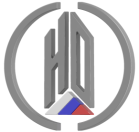 ОРГАНЫ ПО СЕРТИФИКАЦИИ
Проверка соответствия выполняемых работ требованиям стандарта НОСТРОЙ
Сертификация строительных работ
на соответствие СТО НОСТРОЙ
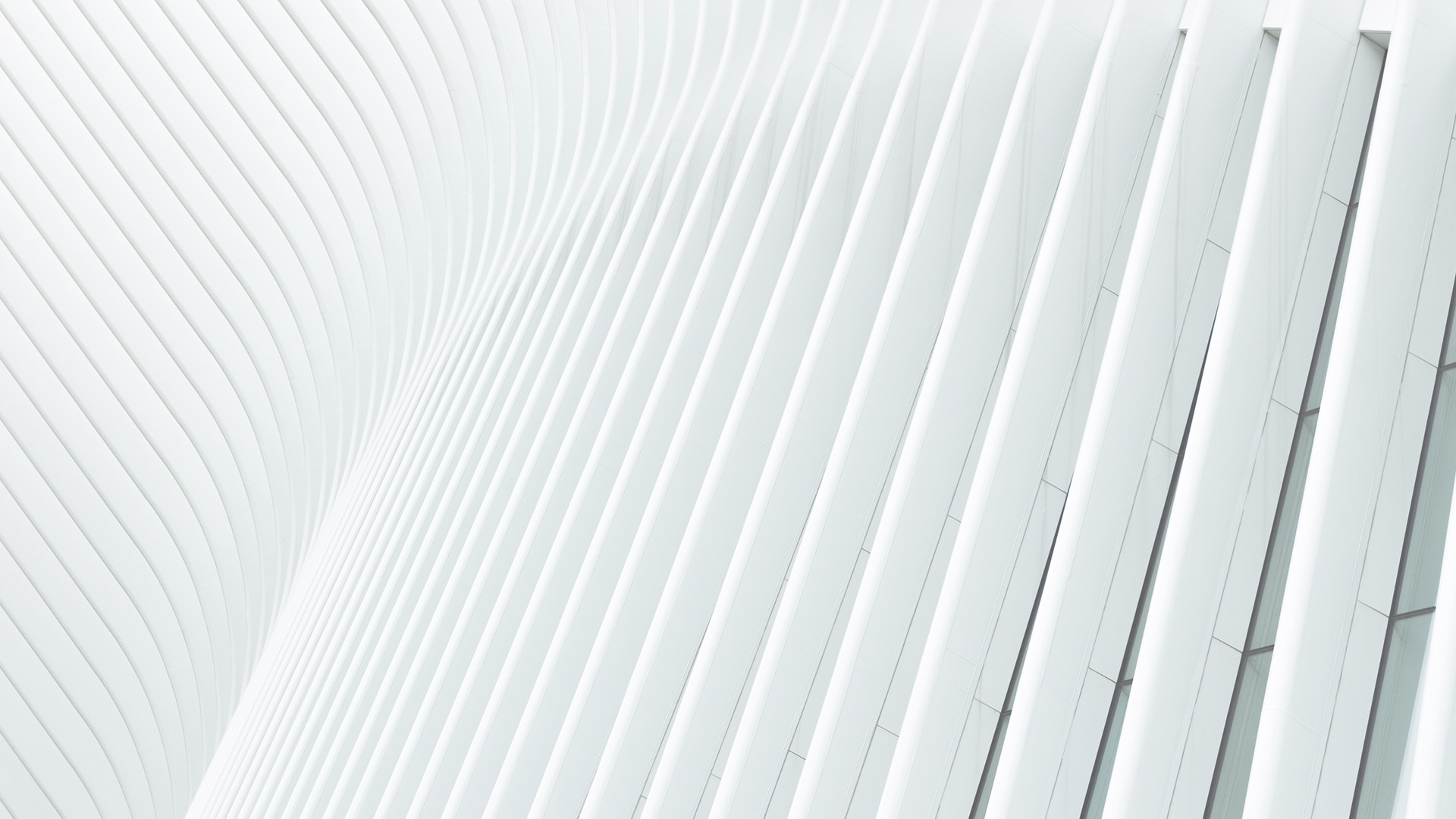 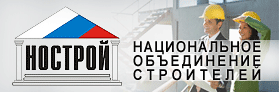 Благодарю за внимание!
123242, Москва, М.Грузинская, д.3, корп.4, Деловой центр, этаж 10
Телефон: +7(495) 987-31-50 доб.127
E-mail: s.pugachev@nostroy.ru
Интернет: www.nostroy.ru